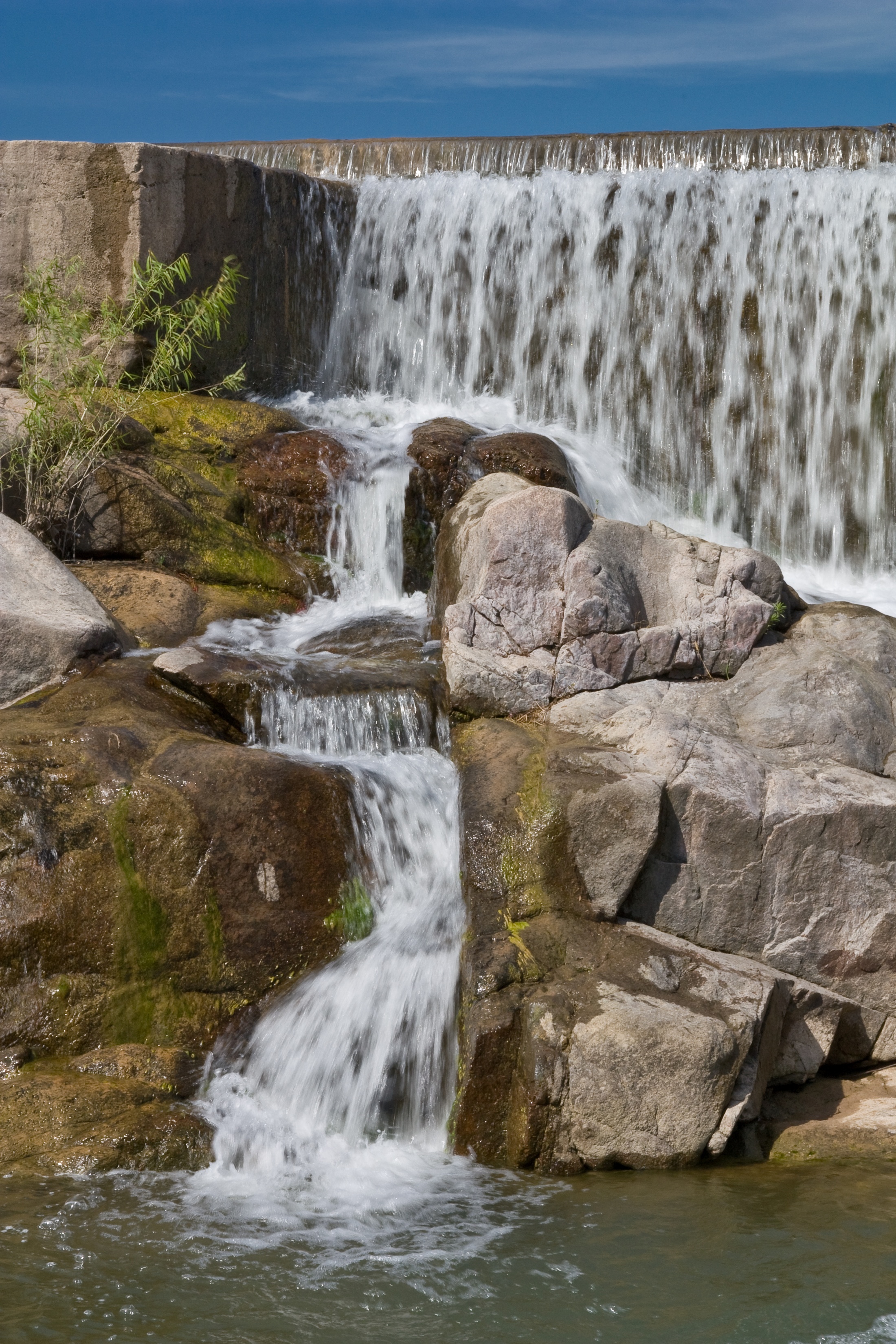 Water for Texas
2012 State Water Plan
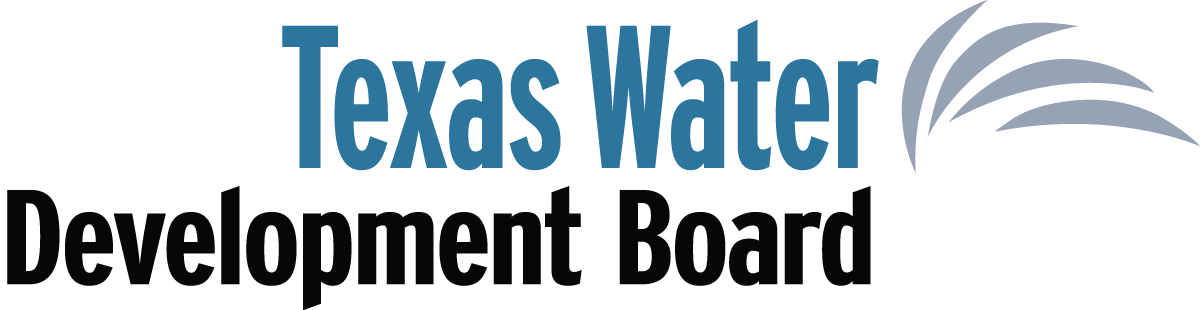 Regional Summaries
Panhandle (A) Region
Population in the region is projected to increase 39% to 541,035 from 2010-2060
Water supply needed in 2060: 418,400 acre-feet
Recommended strategy volume 2060: 648,220 acre-feet/year
Capital cost: $739 million
Panhandle (A) Region
Conservation=86% of 2060 strategy volume (mostly irrigation)
Significant groundwater development
Significant unmet irrigation needs in the near-term
Region B
Population in the region is projected to increase 5% to 221,734 from 2010-2060
Water supply needed in 2060: 40,400 acre-feet
Recommended strategy Volume 2060: 77,000 acre-feet/year
Capital cost: $499 million
Region B
Conservation: 19% of 2060 strategy volume
New reservoir: Ringgold
Limited unmet irrigation needs in 2010
Region C
Population in the region is projected to increase 96% to 13,045,592, 2010-2060
Water supply needed in 2060: 1,588,200 acre-feet
Recommended strategy volume 2060: 2,360,300 acre-feet/year
Capital cost: $21.5 billion
Conservation: 12% of 2060 strategy volume
Region C
Reuse: 11% of 2060 strategy volume
New reservoirs: Ralph Hall, Lower Bois d’Arc, Marvin Nichols, Fastrill replacement project
New conveyance projects with significant costs
North East Texas (D) Region
Population in the region is projected to increase 57% to 1,213,095, 2010-2060
Water supply needed in 2060: 96,140 acre-feet
Recommended strategy volume 2060: 98,470 acre-feet
Capital cost: $39 million
North East Texas (D) Region
Recommended surface water contracts for most needs, including water from new Region C project
Opposition to Marvin Nichols Reservoir
Three unique stream segments recommended
Far West Texas (E) Region
Population in the region is projected to increase 79% to 1,542,824, 2010-2060
Water supply needed in 2060: 226,570 acre-feet
Recommended strategy volume 2060: 130,525 acre-feet
Capital cost: $842 million
Conservation: 40% of 2060 strategy volume;
[Speaker Notes: 2010 population is about 863,000. Strategies include conservation wastewater reuse, desalination of groundwater, treatment of agricultural drain water, and recharge of aquifers with treated surface water.]
Far West Texas (E) Region
Desalination: 21% of 2060 strategy volume
Significant unmet irrigation needs
One additional unique stream segment recommended
Region F
Population in the region is projected to increase 17% to 724,094, 2010-2060
Water supply needed in 2060: 220,000 acre-feet
Recommended strategy volume 2060: 235,200 acre-feet
Capital cost: $915 million
Conservation: 35% of 2060 strategy volume
[Speaker Notes: Strategies include conservation and reuse; new groundwater development; desalination; and subordination of senior downstream water rights.]
Region F
Strategy: downstream water rights are assumed to be subordinated to increase reliable supply
Unmet needs; irrigation and steam-electric power production
Brazos G Region
Population in the region is projected to increase 76% to 3,448,879, 2010-2060
Water supply needed in 2060: 390,730 acre-feet
Recommended strategy volume 2060: 587,100 acre-feet
Capital cost: $3.2 billion
Conservation: 7% of strategy volume 2060
Brazos G Region
New reservoirs: Brushy  Creek; Cedar Ridge; Millers Creek Augmentation; Turkey Peak; Coryell County; plus 3 recommended as unique reservoir sites
Conjunctive use 2060: 12% of strategy volume; BRA system operation strategy : 14%
Unmet irrigation/mining needs in all years; a few unmet electric  power and municipal needs in 2010
Region H
Population is projected to  increase 89% to 11.3 million, 2010-2060
Water supply needed 2060: 1,236,335 acre-feet
Recommended strategy volume 2060: 1,501,180 acre-feet
Capital cost: $12 billion
Conservation: 12% of 2060 strategy volume
Region H
New reservoirs: Allen’s Creek; Cow Off-channel; Gulf Coast Water Authority Off-channel; Brazoria Off-Channel; Fort Bend Off-Channel
Reuse: 19% of 2060 strategy volumes
East Texas (I) Region
Population in the region is projected to increase 36% to 1,482,448, 2010-2060
Water supply needed 2060: 182,145 acre-feet
Recommended strategy volume 2060: 638,075 acre-feet
Capital cost: $885 million
East Texas (I) Region
Conservation: 7% of 2060 2060 strategy volume
New reservoirs: Columbia; Fastrill replacement project
Limited unmet electric power and mining needs
Plateau (J) Region
Population in the region is projected to increase 52%  to 205,910, 2010-2060
Water supply needed 2060: 2,390 acre-feet
Recommended strategy volume 2060: 23,010 acre-feet 
Capital cost: $55 million
[Speaker Notes: Strategies include aquifer storage and recovery; conservation; new groundwater development; surface water acquisition & storage; & water supply contracts.]
Plateau (J) Region
Conservation: 3% of 2060 strategy volume
Brush control supply not available during drought-of-record
Aquifer storage and recovery: 21% of 2060 strategy volume
Lower Colorado (K) Region
Population in the region is projected to increase 100% to 2,831,937, 2010-2060 
Water supply needed 2060: 367,670 acre-feet
Recommended strategy volume 2060: 646,170 acre-feet
Capital cost $907 million
Lower Colorado (K) Region
Conservation: 37% of 2060 strategy volume
New reservoir: LCRA/SAWS Off-channel
Reuse: 21% of 2060 strategy volume
South Central Texas (L) Region
Population in the region is projected to increase 75% to 4,297,786, 2010-2060
Water supply needed 2060: 436,750 acre-feet
Recommended strategy volume 2060: 765,740 acre-feet
Capital cost: $7.6 billion
Conservation: 11% of 2060 strategy volume
South Central Texas (L) Region
New reservoirs (all off- channel): GBRA; Mid-Basin; Exelon; Lower Basin New Appropriation Projects; LCRA/SAWS; Lavaca
Significant Carrizo-Wilcox Aquifer development
Five unique stream segments recommended
Limited unmet irrigation needs
Rio Grande (M) Region
Population in the region is projected to increase 142% to 3,935,223, 2010-2060
Water supply needed 2060: 609,900 acre-feet
Recommended strategy volume 2060: 673,845 acre-feet
Capital cost: $2.2 billion
Rio Grande (M) Region
Conservation: 43% of 2060 strategy volumes
New reservoirs: Brownsville Weir; Laredo Low Water Weir
Unmet irrigation needs
Coastal Bend (N) Region
Population in the region is projected to increase 44% to 885,665, 2010-2060
Water supply needed 2060: 75,745 acre-feet
Recommended strategy volume 2060: 156,325
Capital cost: $656 million
Coastal Bend (N) Region
Conservation: 5% of 2060 strategy volume
New reservoirs: Lavaca Off-Channel; Nueces Off-Channel
Limited unmet mining needs
Llano Estacado (O) Region
Population in the region is projected to increase 12% to 551,758, 2010-2060
Water supply needed 2060: 2,366,035 acre-feet
Recommended strategy volume 2060:395,960
Capital cost: $1.1 billion
Llano Estacado (O) Region
Conservation: 74% of 2060 strategy volume
New reservoirs: Jim Bertram Lake 07; Post
Significant unmet irrigation and livestock needs
Lavaca (P) Region
Population in the region is projected to increase by less than 1% to 49,663,  2010-2060
Water supply needed 2060: 67,730 acre-feet
Lavaca (P) Region
Recommended strategy volume 2060: 67,740